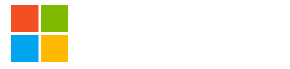 短视频运营指南
内容构建与流量提升
汇报人：PPT818
目录
Contents
01
02
03
04
打造
有传播潜力
的短视频
构建
用户喜欢的
优质内容
掌握
推荐和算法
运营技巧
提升
某音官方号
视频流量
01
打造有传播潜力的短视频
短视频概念
什么是短视频
以简短的视频内容为载体，时长一般在15秒-30秒，将要表达的主题通过视频形式更形象的表现出来;内容有自拍、自剪的纯原创视频，也有基于现有视频资源进行剪辑整合输出的短视频。
短视频平台领域划分
短视频平台发展迈向成熟期
综合平台（代表平台：某音、某手、某看视频）
聚合平台（代表平台：某瓜视频）
月人均使用APP个数达到1.75个
短视频从“流量”转为“困量”争夺新阶段。
短视频行业人均使用app个数
短视频平台用户
4亿
3亿
1亿
62%
某音DAU
某手DAU
某看视频DAU
日均使用时长
20%
9.2%
98分钟
74分钟
70分钟
4.7%
4.1%
(数据来源：某思数据）
短视频用户画像
了解用户，遵循用户消费喜好
短视频用户性别比例
短视频用户年龄分布
短视频用户地域分布
一二线城市用户：
48%
52%
48%
三四线城市用户：
52%
15-30岁
女性用户高于男性用户
15-30岁用户占比高达50%
三四线城市用户高达52%
用户对内容的喜好
01
02
03
04
用户需求
主流投放
衡量标准
成长空间
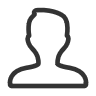 短视频到了从新增到留存的用户
争夺阶段，用户兴趣与需求发生转变。
衡量短视频标准不再是亮点和记
忆点， “高颜值”已成为基本条件。
g
广告主KOL营销投放的主流
选择娱乐、生活类依然占比最大。
游戏、宠物、创意、旅游类的
红人或KOL具有很大成长空间。
人格化IP的建立
打造人格化IP，形成用户专属记忆
非人格化IP：科普类和娱乐类内容
人格化IP：1.真人类IP     2.虚拟形象IP
形象个性
持续创作
周边环境
兴趣爱好
用户需求
价值观
能被记住的记忆点
围绕自己感兴趣的方向
尽量贴近
周边环境
满足用户
基本需求
传递健康
价值观
持续不断
创作精神
用户对内容消费喜好
融入“场景化”的短视频，更利于传播和记忆
短视频中，选对原生场景，通过差异化营销与日常生活高度结合更能够
 让用户产生兴趣，也成为短视频最核心最有价值的部分。
常见场景
学校、办公楼、影院、医院、餐厅、商场、公园、家、健身房
奇特场景
地铁驾驶舱、城堡、婚纱店、电视塔、演播厅
故事场景
相亲、大冒险
陌生场景
山间、郊外、废弃旧楼、无人区
02
构建用户喜欢的优质内容
打造高质量短视频的方法
拍摄高质量短视频的关键点
镜头语言
全屏竖拍
用用户熟悉的手机镜头语言
竖屏、移轴、分屏、翻转。
尝试用好竖屏拍摄，不仅让人物更完整，也更具视觉冲击。
细节拍摄
构思创意
拍摄人物运动过程中的细节，尽   量避免单独拍静态细节。
绝大短视频拼的是创意内容，而不是拍摄技巧。
讲好故事是引爆视频关键
01
03
02
常规话题
网络热点
评论区
收集点赞量非常高的各种评论，如幽默评论、故事性评论。
明星八卦
热播影视剧和综艺节目
新闻类热点
社交圈刷屏爆文
某音、某手“热梗”
某博热门话题
某音视频、热搜榜
某信指数、公众号
某乎热搜、某度指数
讲好故事是引爆视频关键
短视频的内核在于好的剧情
提炼核心
故事剧情
分析剧情中核心笑点来源
重点是剧情本身，还是在文案上。
选择适合的“梗”用做表现
内容。以故事剧情本身为
最终落脚点。
亮点前置，把握故事节奏
前3秒，决定是否抓住用户眼球
短视频尤其15秒短视频中，前3秒内容将会直接影响用户的观看。
技巧“多重反转”和“BGM卡点"
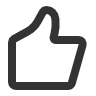 “多重反转”可用到故事性饱满的内容里， “BGM卡点”可以用到音乐性
较强的内容里,这不仅会影响视频质量，也是提高算法权重的重要准则。
[Speaker Notes: https://www.ypppt.com/]
找准人物关系更吸引用户
用户更喜欢带有故事情景和冲突关系的内容
其他关系
社会关系
亲密关系
工作关系
亲属关系
母女
人和宠物
老板员工
师生师徒
夫妻
医生病人
领导下属
情侣
父子
陌生社交
虚拟交互
甲方乙方
兄妹
闺蜜
明星粉丝
03
掌握推荐和算法运营技巧
内容推荐机制的进化
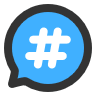 算法推荐
编辑推荐
社交推荐
用符合大众情绪的传播话题，最大化的实现社交传播。
通过编辑推荐让用户见面，以人工主导为中心，如哪类内容能上头版头条。
追寻用户网络行径，运用算法计算出个人特征、环境特征推算用户可能喜爱的内容。
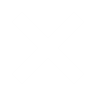 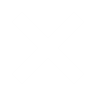 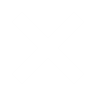 提升传播效率
内容质量高
人人可编辑
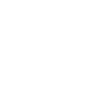 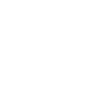 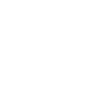 特点：
特点：
特点：
反复推相似内容
传播效率低
指数级传播
缺点：
缺点：
缺点：
某音算法推荐机制
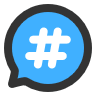 机器审核
与某音大数据库中的海量作品进行匹配和消重，判断内容是否合理和违规，内容重复的作品进行低流量或降权推荐。
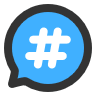 人工审核
初级推荐
多级推荐
热门推荐
首播用户转发、评论、点赞及完播率达设定算法，进入下一级推荐池。
系统热门推荐算法，选择优质视频内容，经人工审核进入热门推荐。
上传视频，获首推流量，新视频流量分发以关注、好友、附近为主。
某音算法推荐机制
算法反馈的三个阶段
根据视频的完播率、点赞、评论和转发反馈,算法判断
是否投入新的更大流量池。
初始流量
启动阶段
完播率和转评赞的数据呈现正向反馈后叠加进入更
大流量池。
叠加推荐
上升阶段
流量叠加到一定标准，人工审核进入，判断视频是否违规，
后投入更大流量池。
人工审核
爆发阶段
某音算法推荐机制
获得更高初级权限的方法
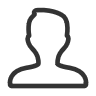 完整信息
头像、昵称、签名、性别、其它资料等
持续登录
看直播、看视频，评论互动，刷刷某音热搜榜单
实名认证
绑定账号
认证达人
某条、小某书、某博等
填写地区才能地域推荐
达到标准即可进行认证
获得推荐量六大维度
01
02
03
善用视频定位
明确账号定位
内容质量高
明确用户兴趣爱好
做细分垂直领域内容
明确地方属性
融入生活场景
清晰的头像、作品
封面，合适的背景音乐
06
05
04
参加官方活动
更新频率
竖屏清晰拍摄
积极参加话题和挑战赛，如某音热门挑战
稳定更新更
受平台欢迎
清晰度越高被
推荐机会更大
04
提升抖某官方号视频流量
官方某音号常见运营误区
官方某音号运营三大误区
一定要非常专业
拍摄和制作
15-30秒太短
视频一定要长
官抖就应该照本宣科的讲品牌
01
02
03
正确方式
错误方式
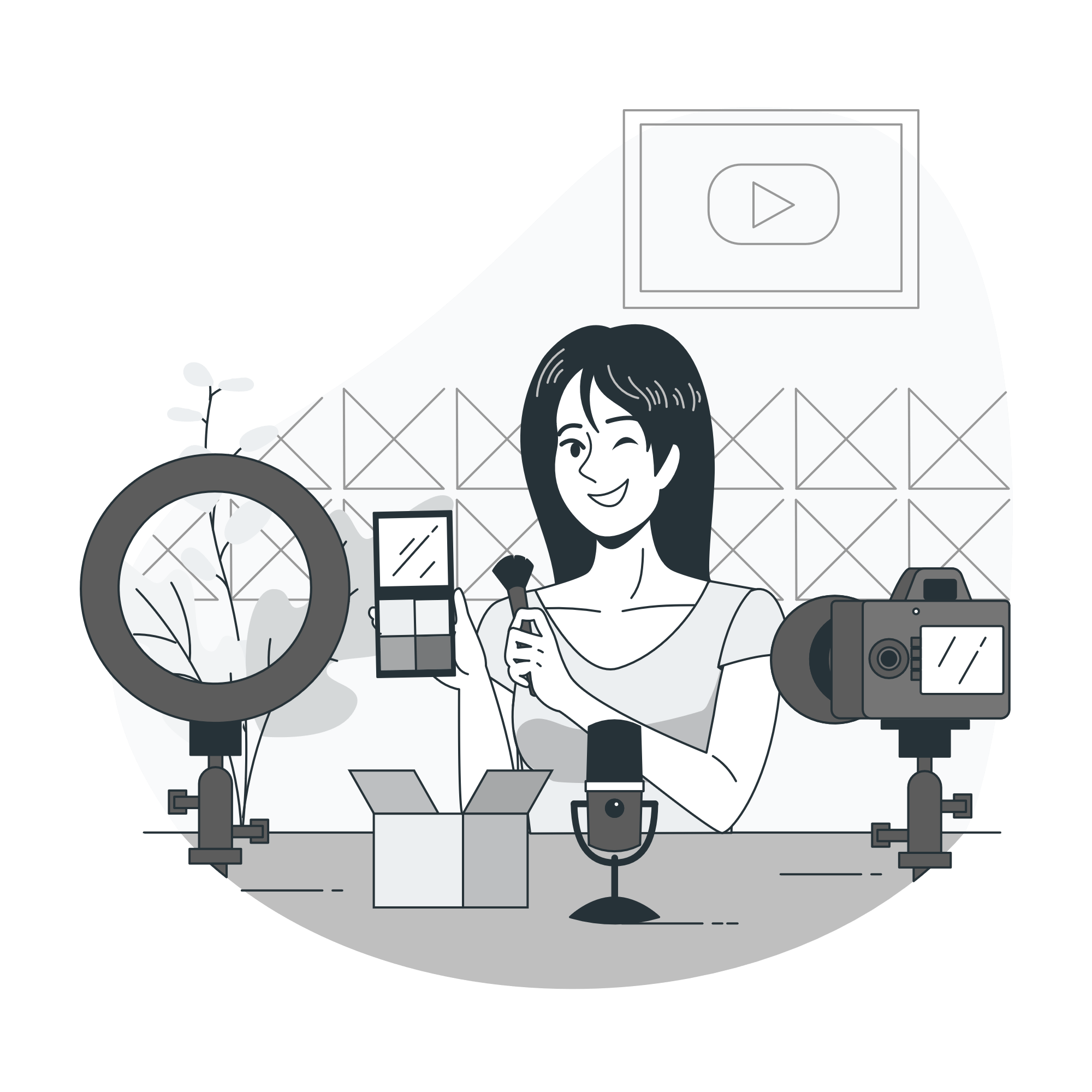 记录专注的工作者，展示产品
生产过程。
产品推销员，名人采访，
直接展示产品功能。
企业某音号运营方法
如何低成本运营企业官方某音号
员工记录自己的办公生活
品牌人格化，孵化IP
用员工职场故事，展现企业活力
打造符合“人、场景、关系”的理论
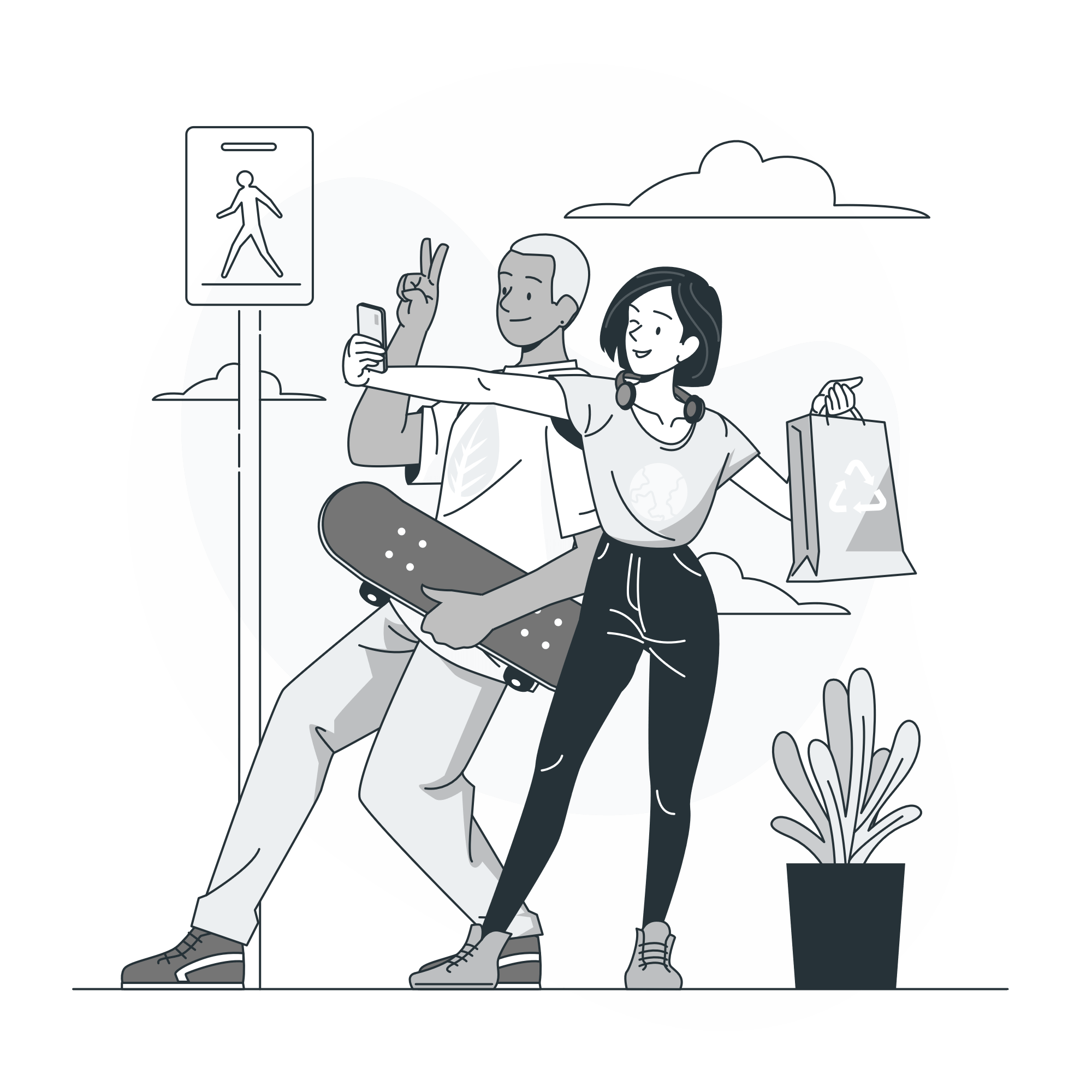 635
189K
993
#设计师穿着打扮#
#设计师汇报工作#
故事段子围绕同一人
多人出镜，互动性强
企业某音号运营方法
玩转企业某音号的三个技巧
话题属性
真人&IP出镜
立体人格
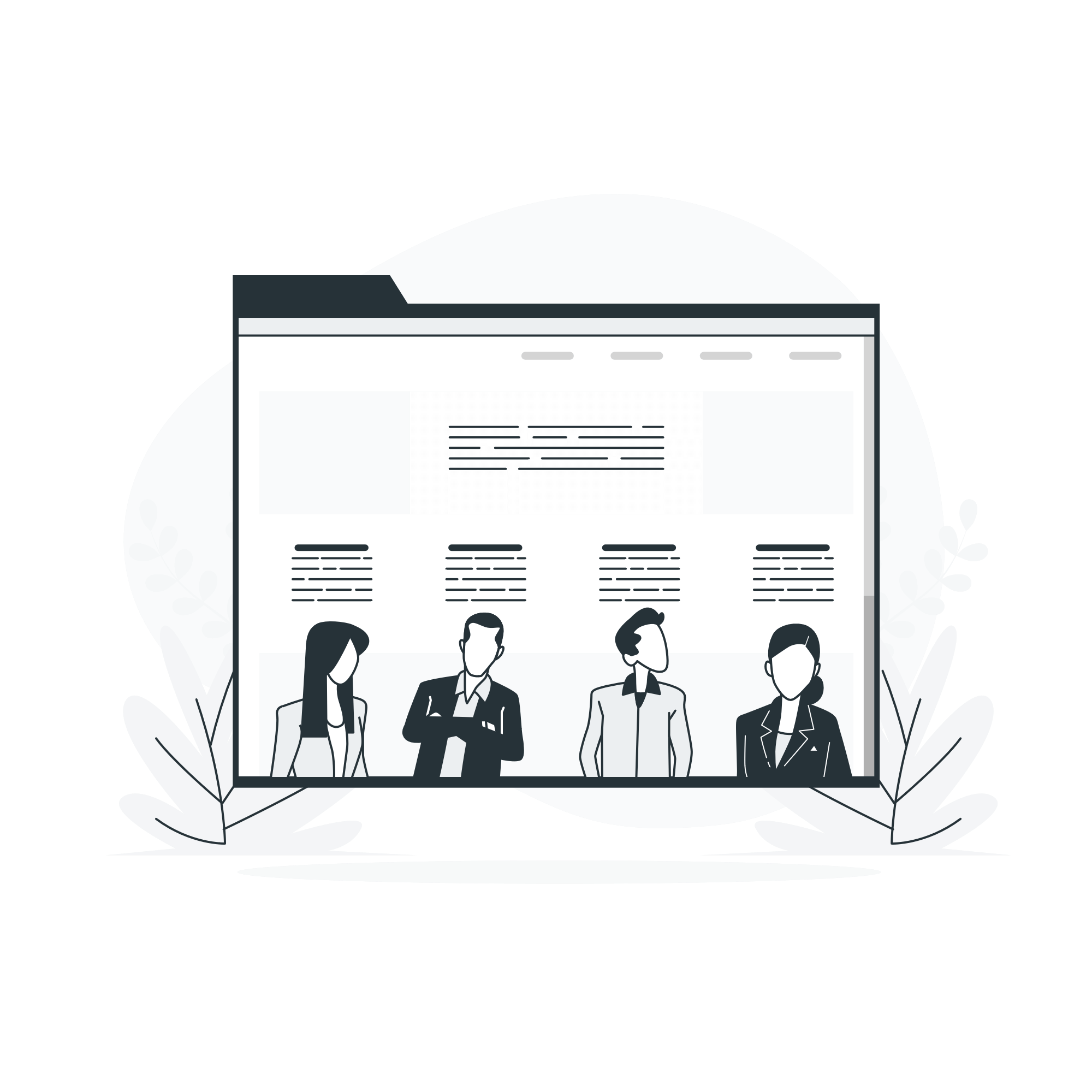 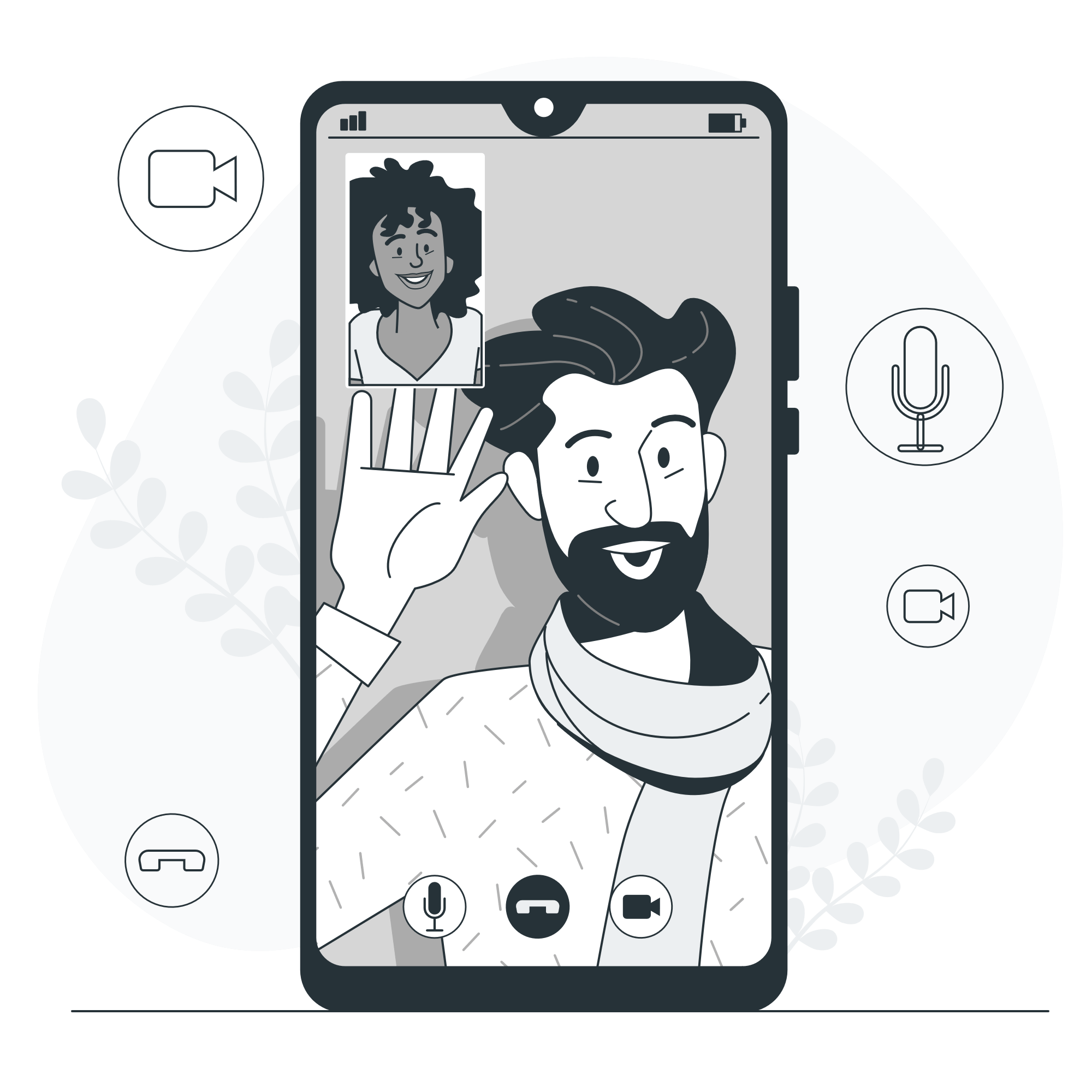 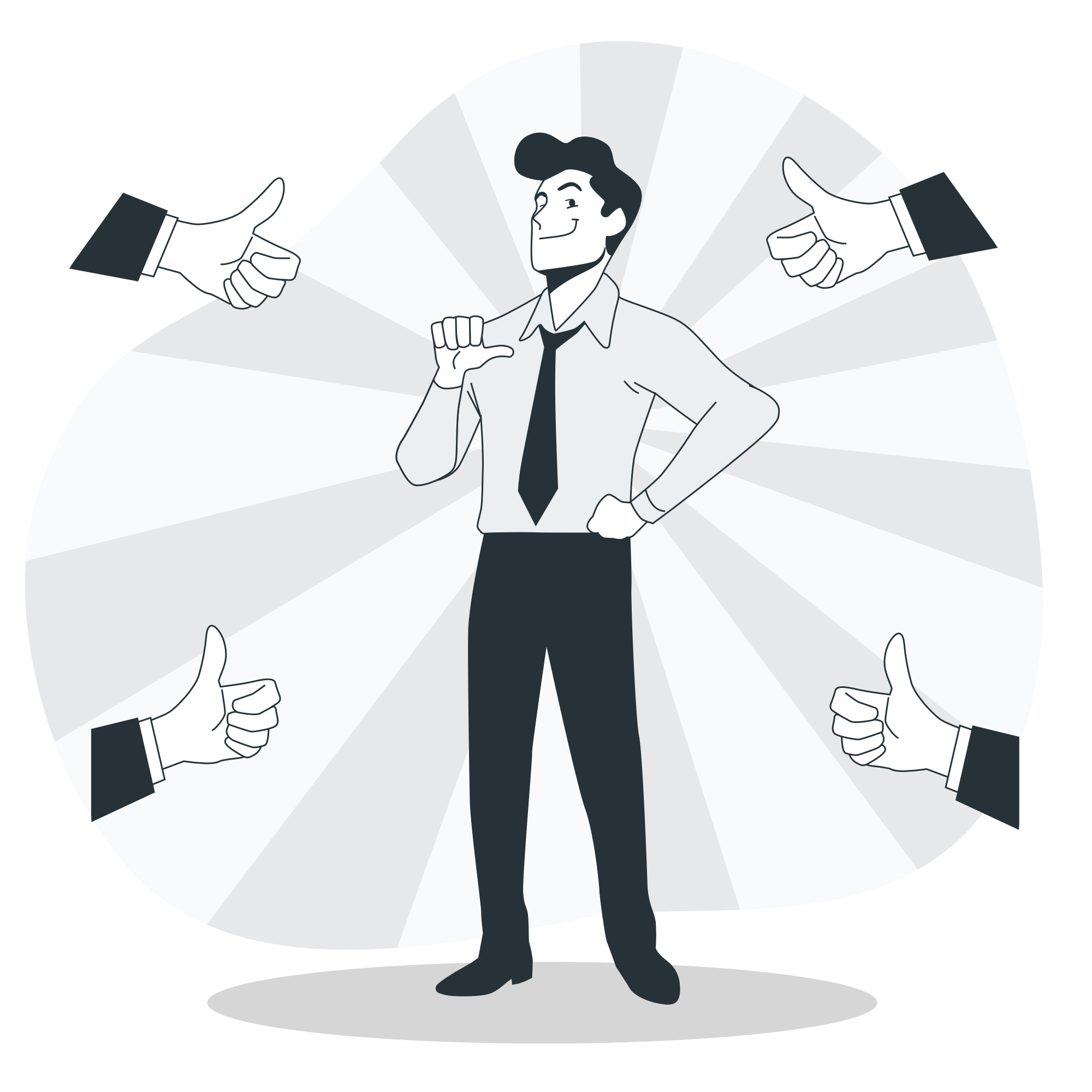 职场设计师真人出镜
不二家虚拟IP
有个性、有偏见
不迎合所有人
热点、热梗
热门话题
企业某音号运营方法
某音五大商业化路径
广告
电商
知识付费
IP版权
OMO融合
短视频非常注重场景化、娱乐化、垂直化和参与性
短视频能完整直观展示产品信息，电商成为各短视频平台主流变现模式
某音是品牌产品与知识服务的碎片化流量渠道
某音流量让IP实现快速增长，主要的商业化模式:广告
与IP授权
添加POI信息后用户可-键跳转到店铺主页，通过线上流量为线下店导流
企业如何申请蓝V认证
企业蓝V-申请某音「企业认证」
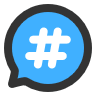 注册账号
建议重新注册新账号用于「企业认证」
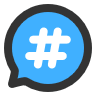 一般审核机构会在2个工作日内完成审核，若未通过,
需按照提示修改或重新提交资料
审核资料
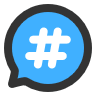 无论认证成功或失败，都需支付600元/次
(认证-年有效，认证账号需参加年审)的审核服务费用
费用支付
企业如何申请蓝V认证
认证企业蓝V的优势
优质视频置顶
搜索昵称置顶
认证信息公示
蓝V标识
昵称保护
公示企业身份
彰显企业价值
全昵称搜索置顶
流量导入更智能
企业昵称唯一
不受假冒困扰
展示企业信息
加大公示力度
优质内容置顶
流量利用更高
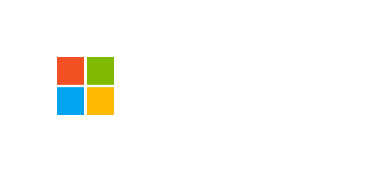 谢谢您的观看
图标素材
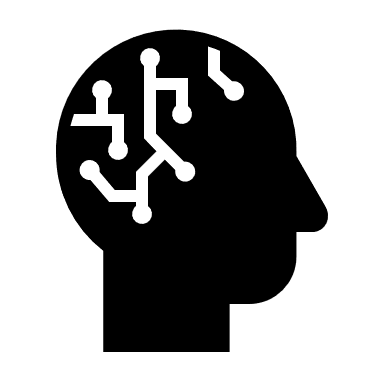 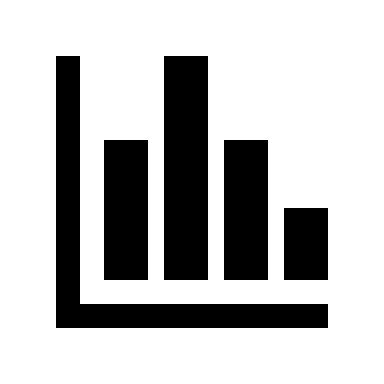 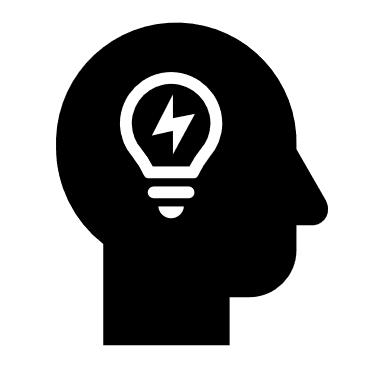 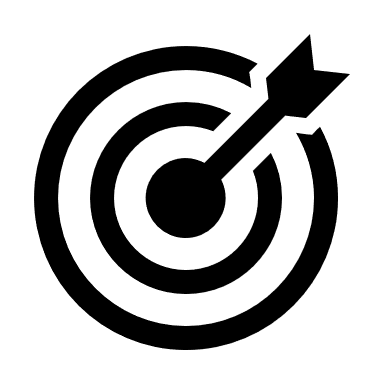 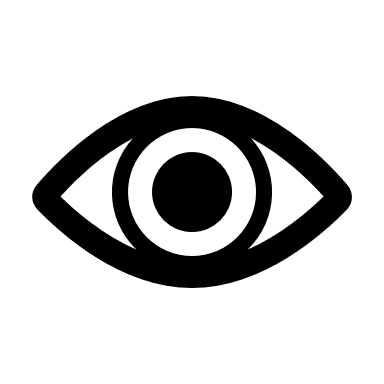 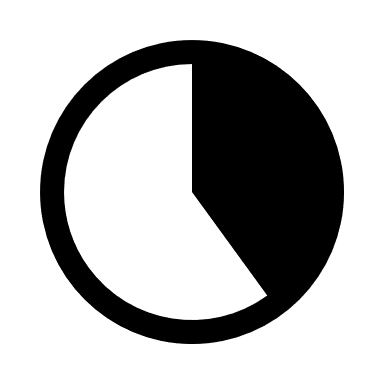 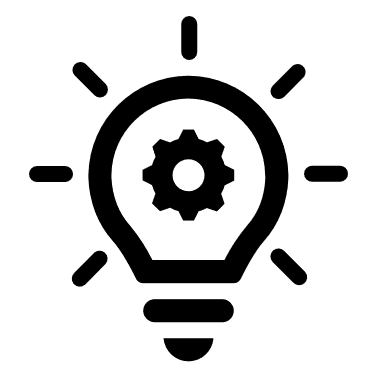 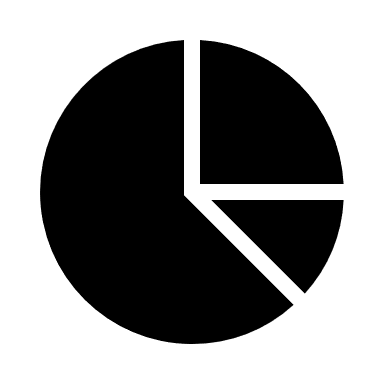 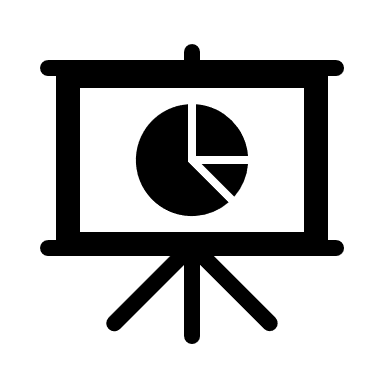 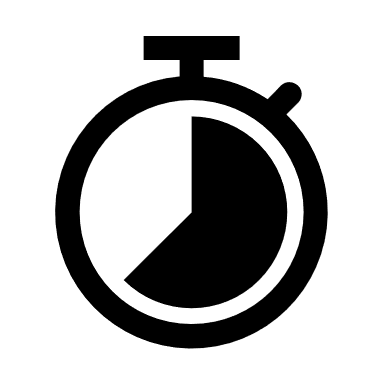 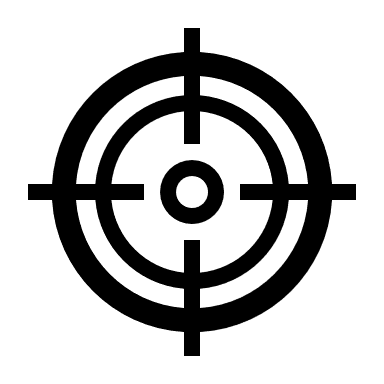 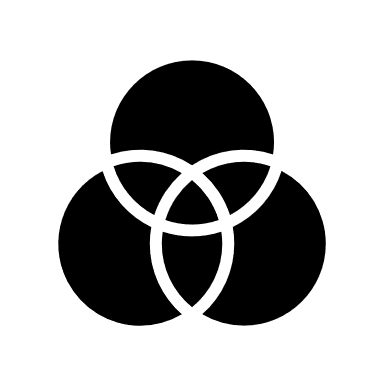 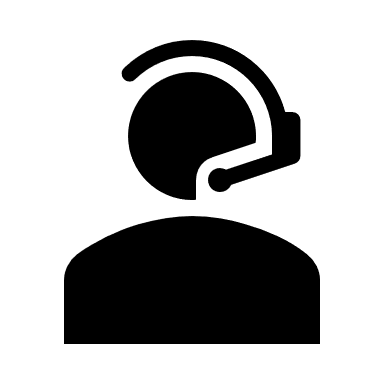 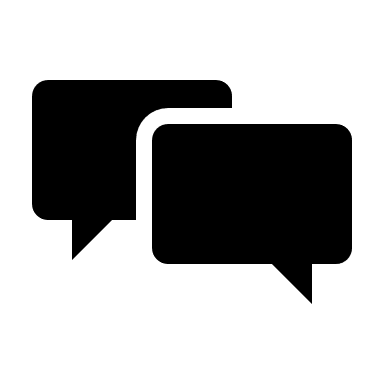 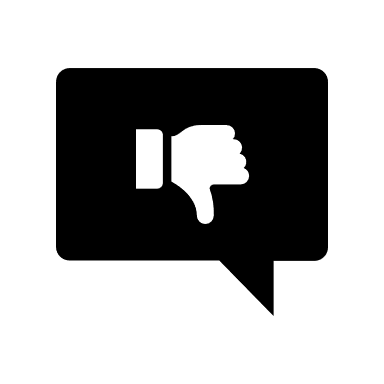 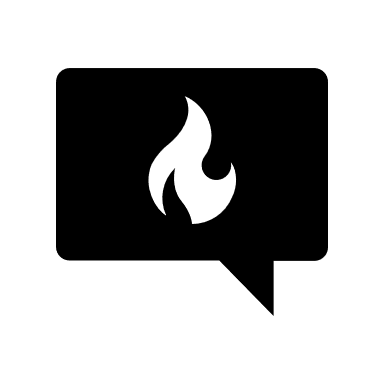 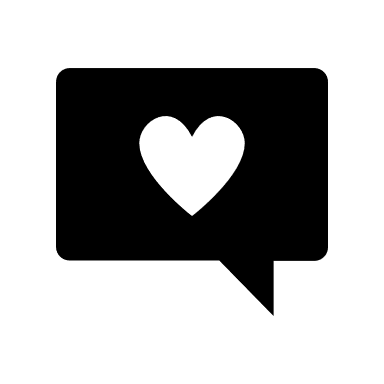 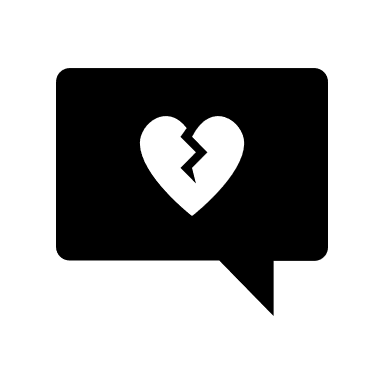 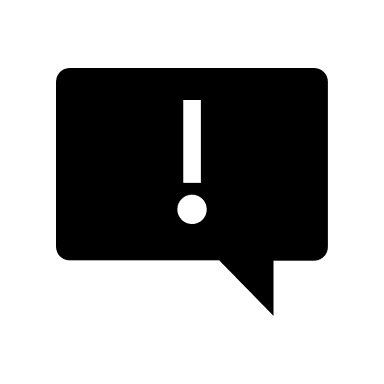 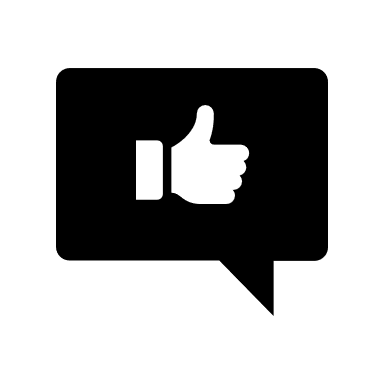 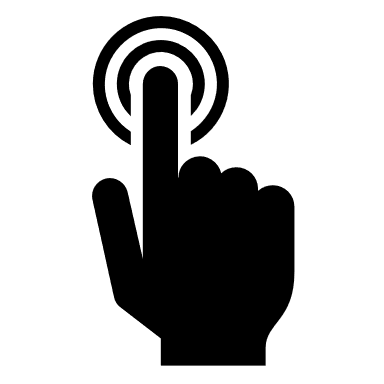 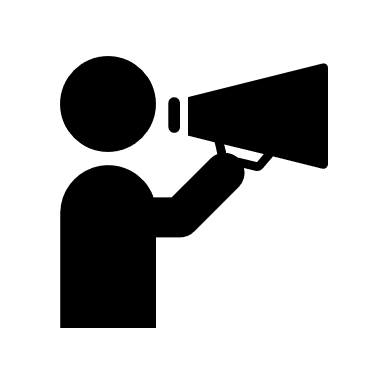 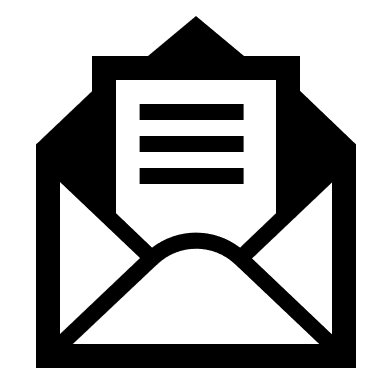 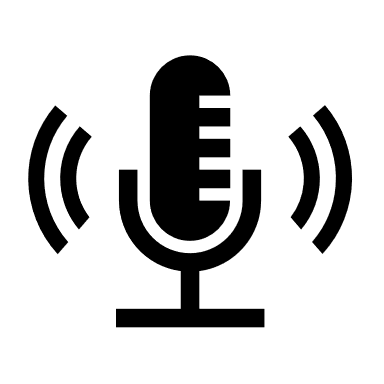 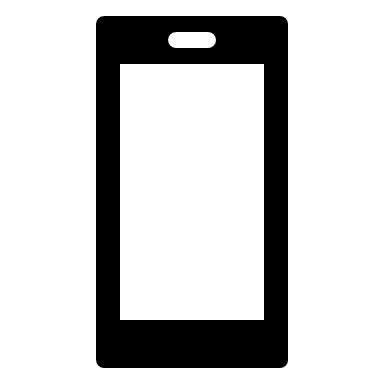 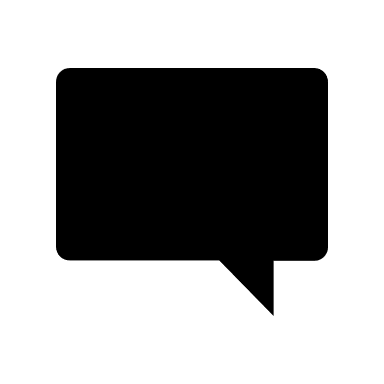 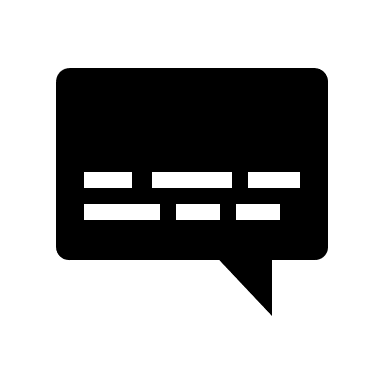 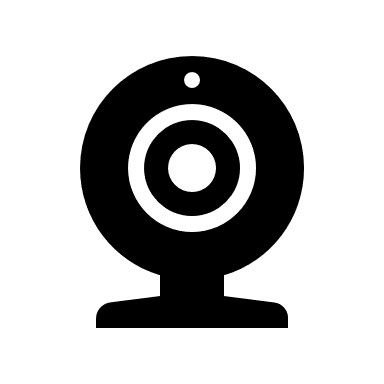 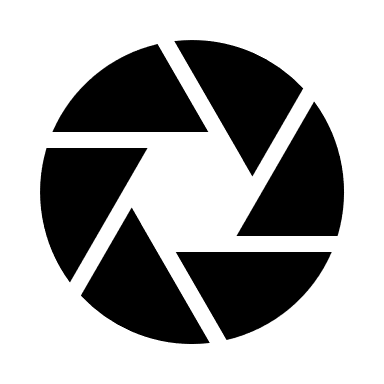 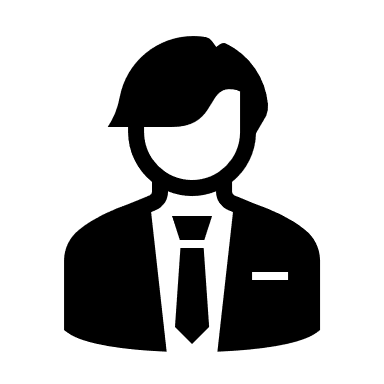 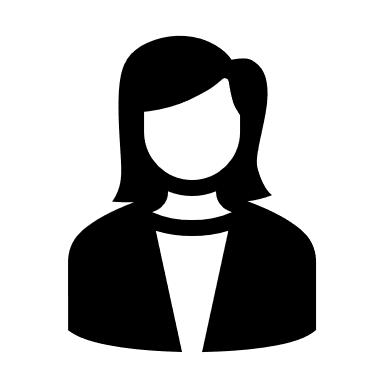 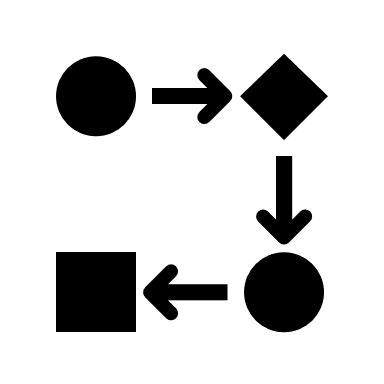 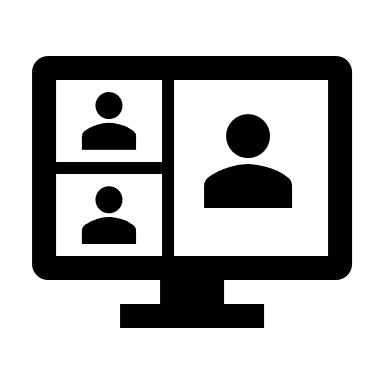 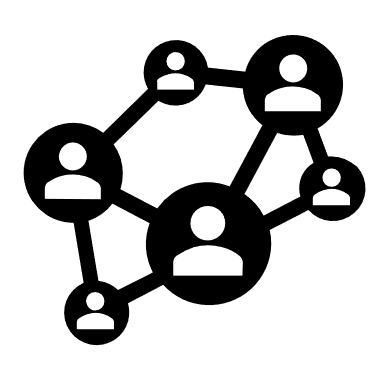 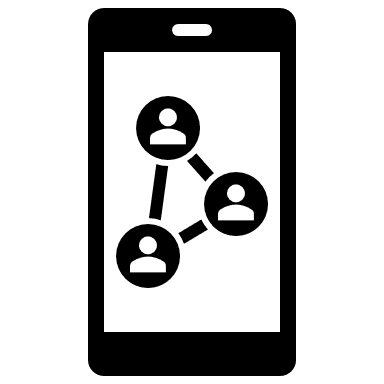 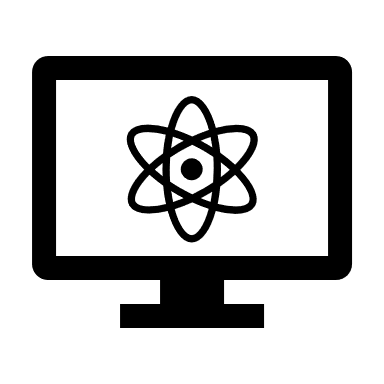 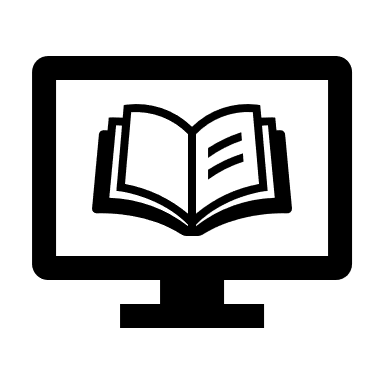 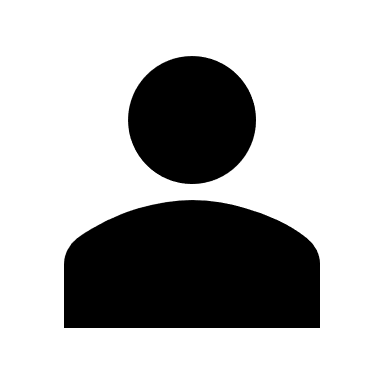 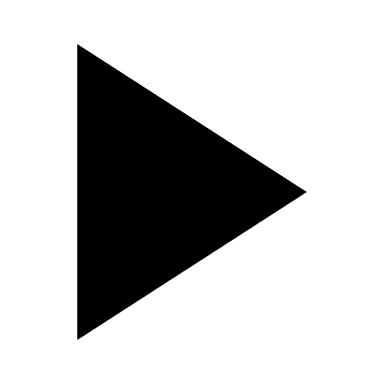 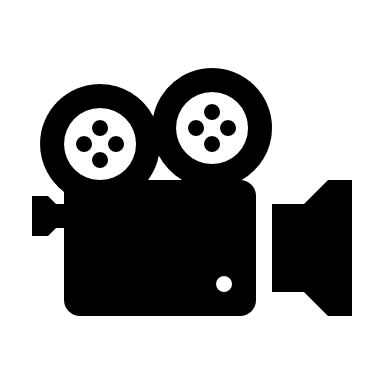